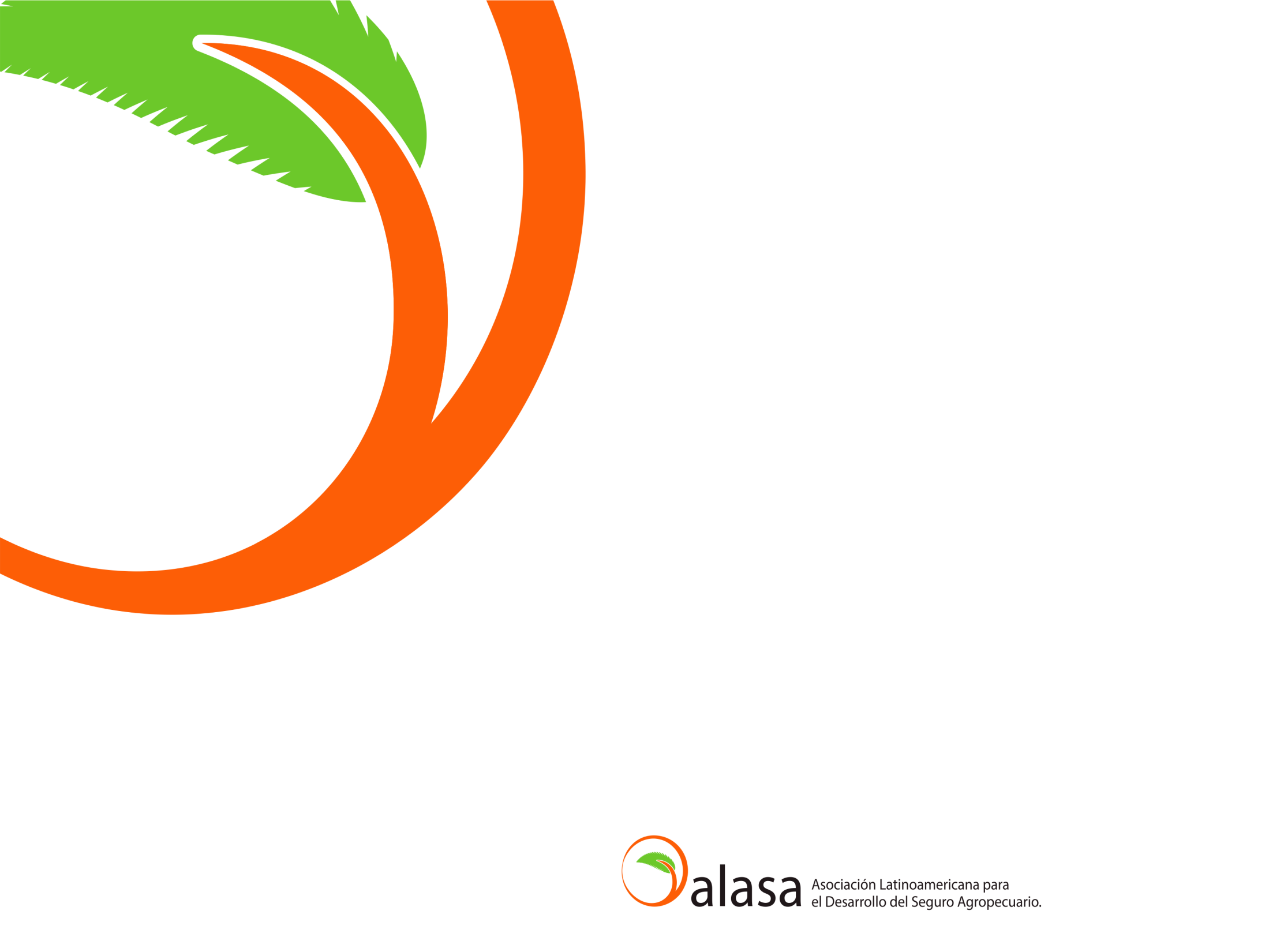 Tasaciones Agropecuarias:Método, tecnología y ciencia
Ing. Agr. Hugo Acquaroni
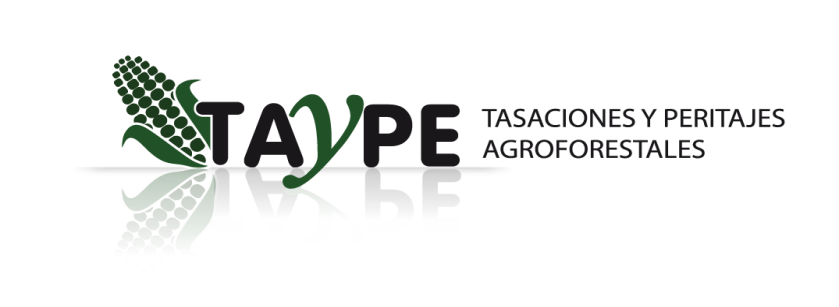 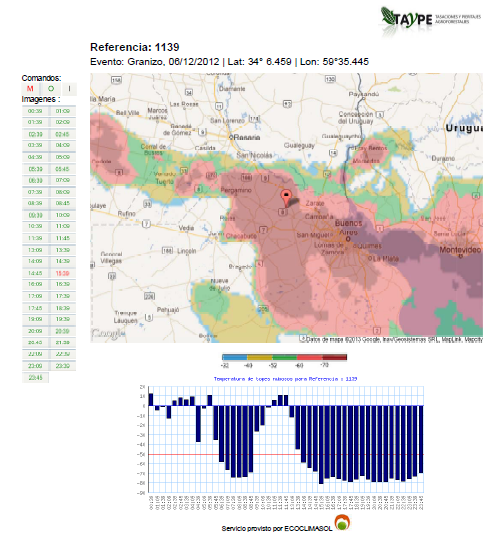 IMÁGENES SATELITALES - DRONES
Son  herramientas  con  las  que cuenta  el   perito 
    para hacer más rápido y mejor su trabajo.

 De ninguna manera sustituyen su labor a campo.

 Son sumamente útiles porque brindan información
   de  manera  anticipada  a  la  visita de lote afectado
   permitiendo  realizar  una  planificación  previa  del
   trabajo a realizar.

 La información suministrada es difícil de rebatir.
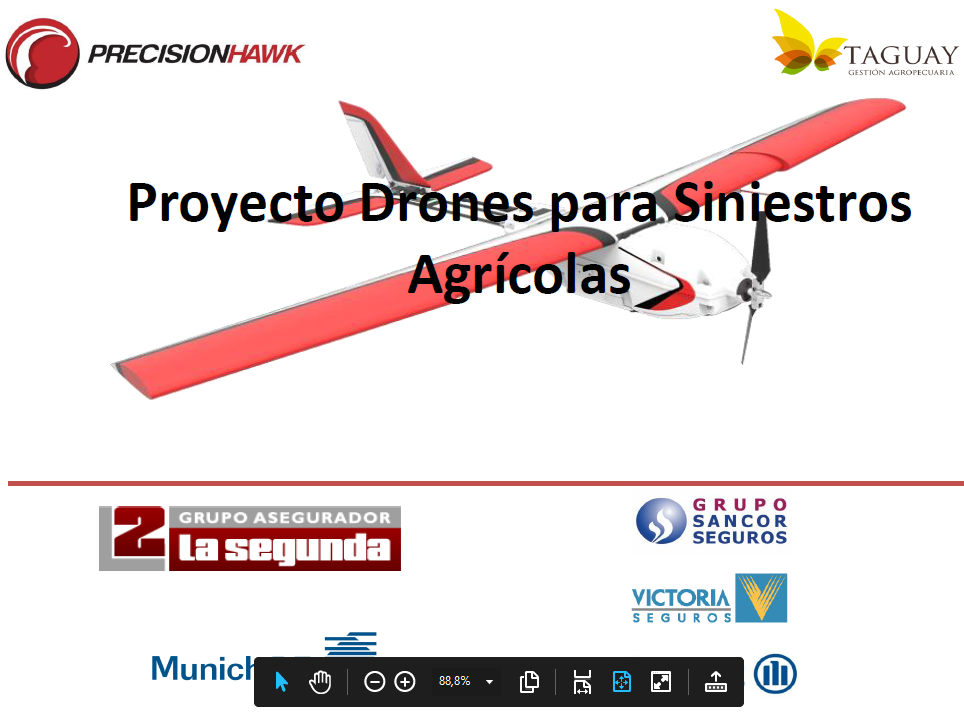 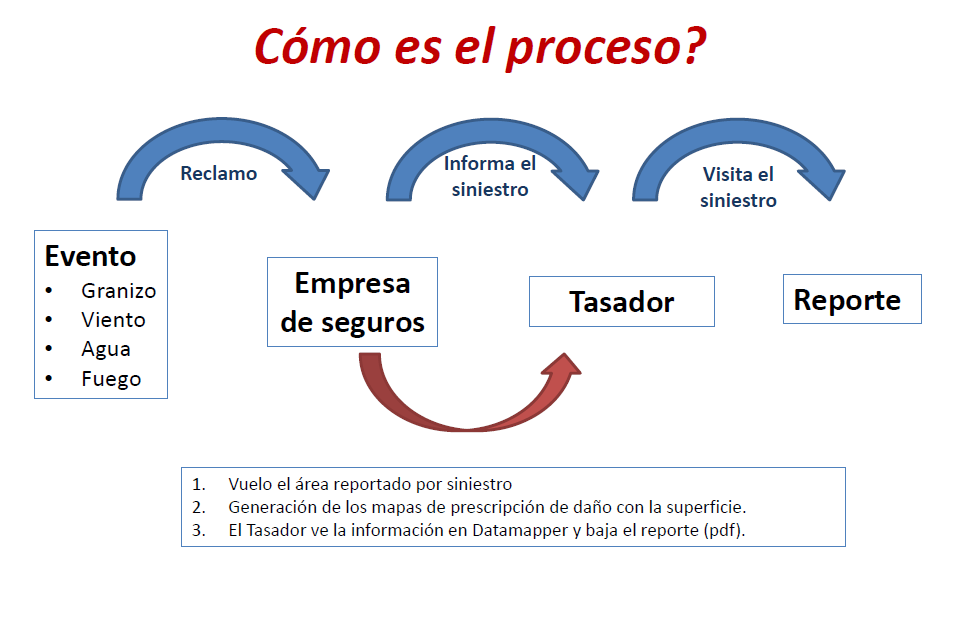 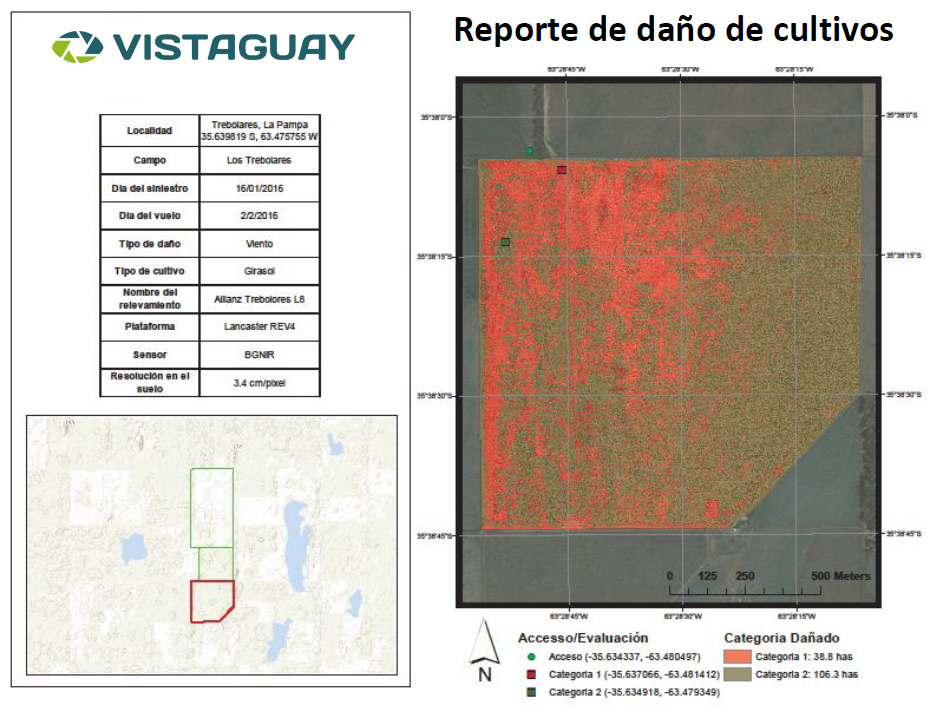 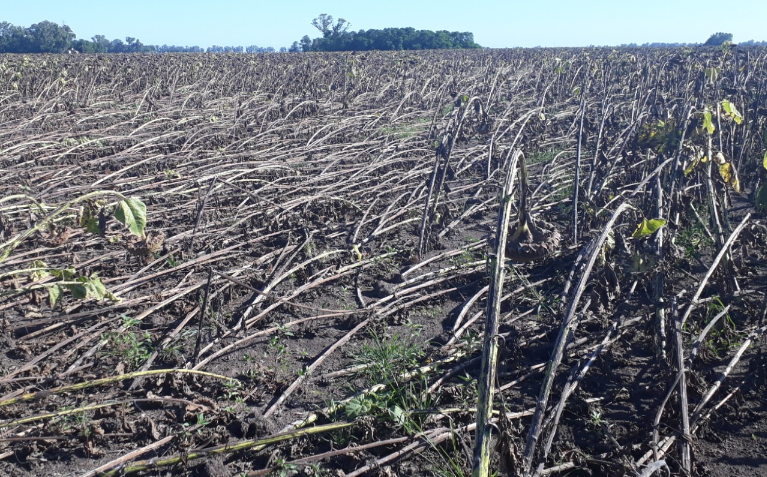 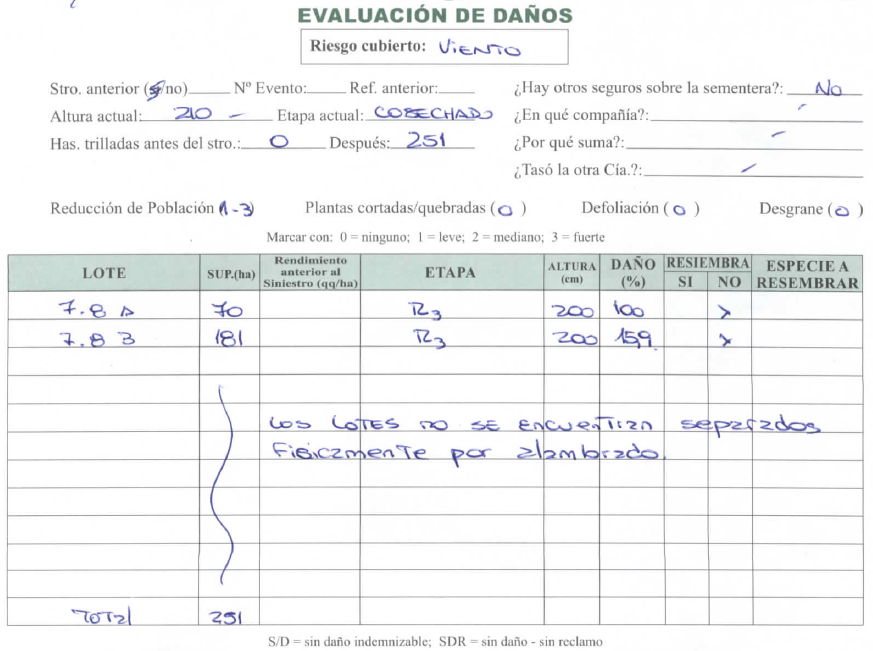 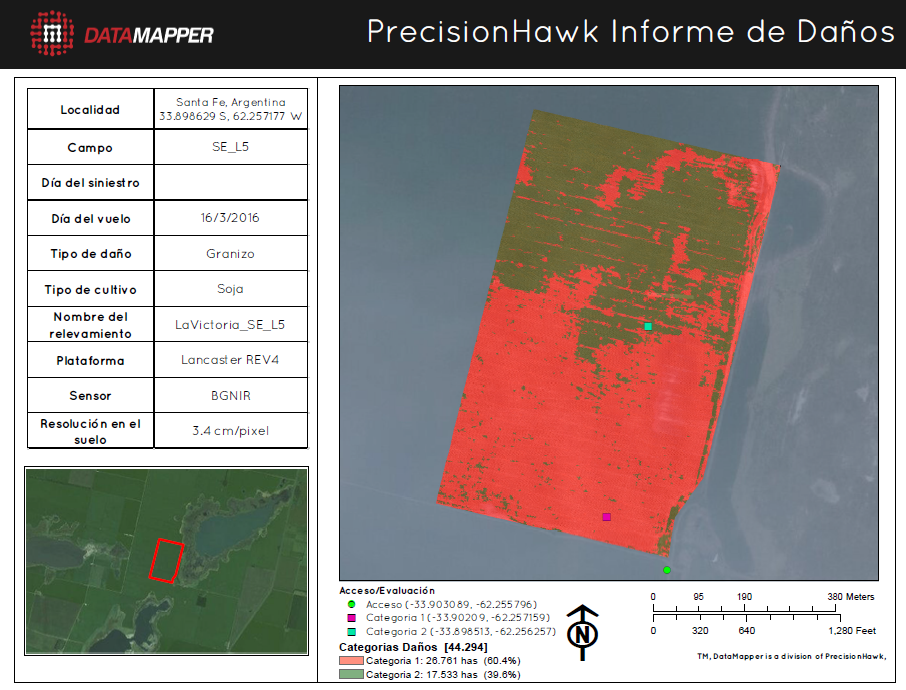 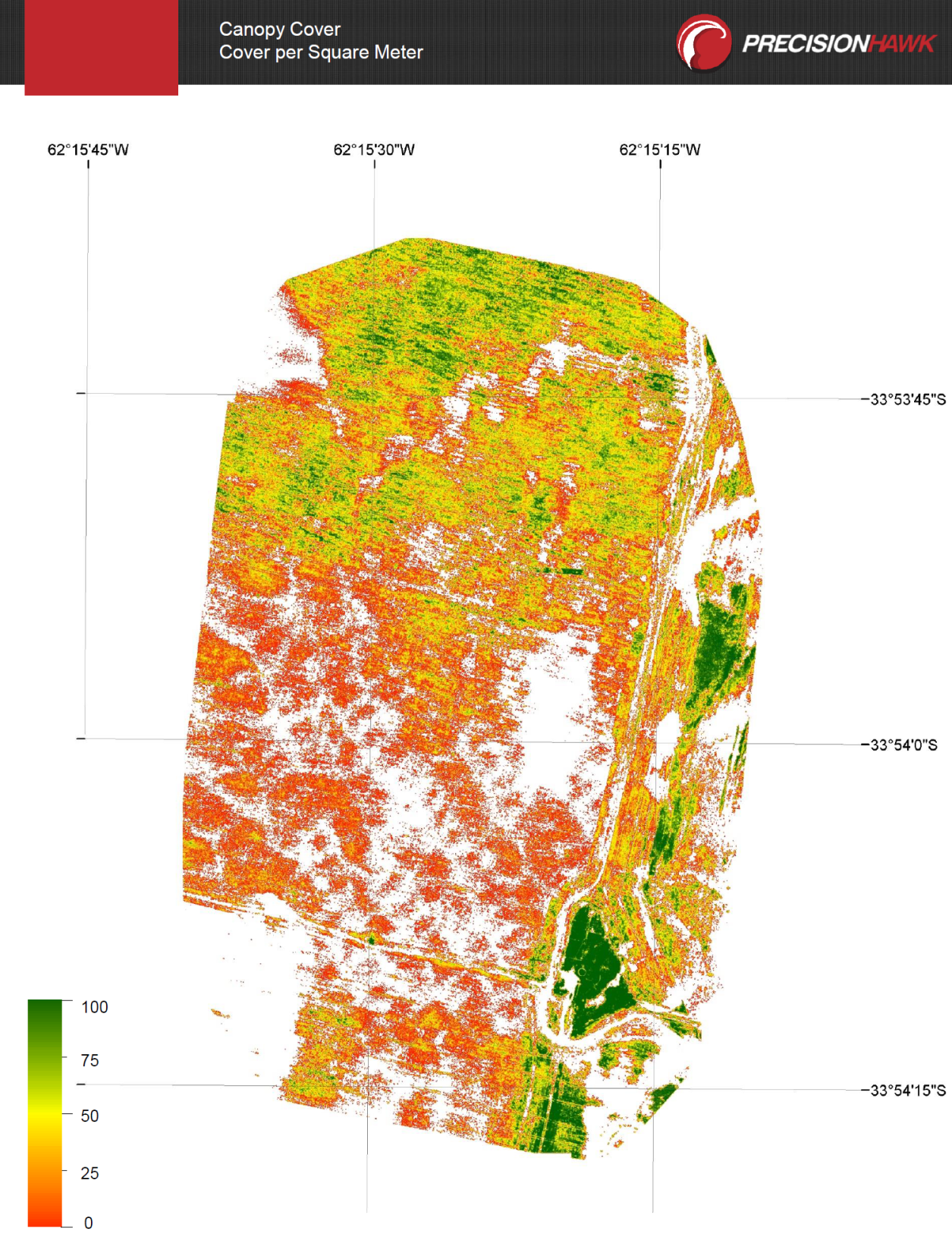 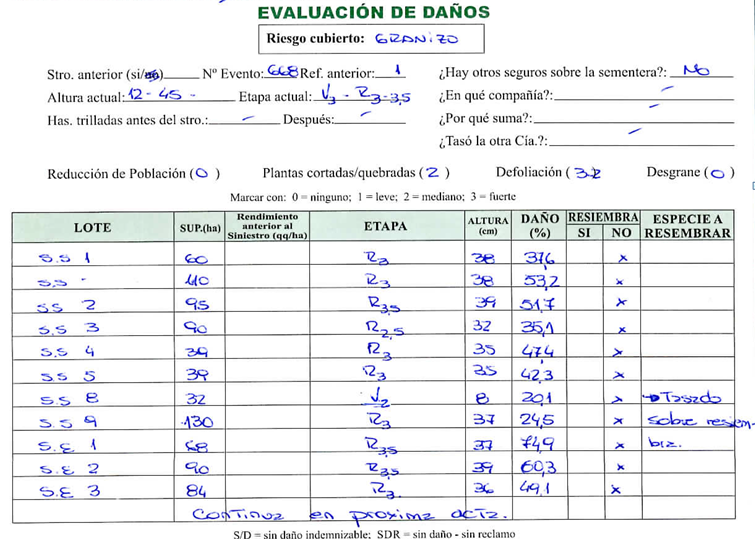 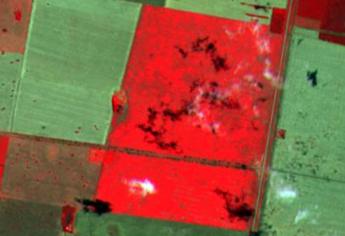 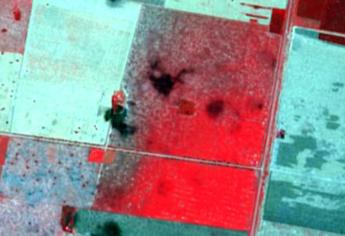 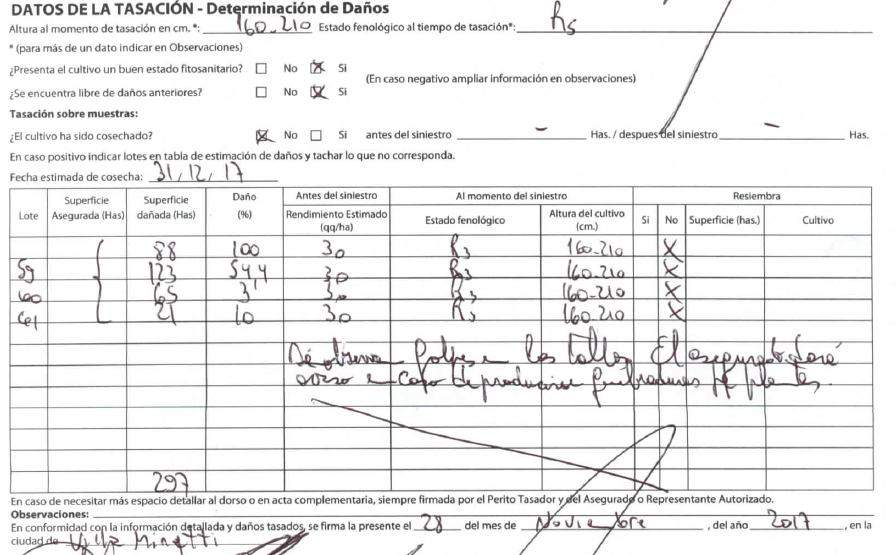 Muchas Gracias

Ing. Agr. Hugo  Acquaroni
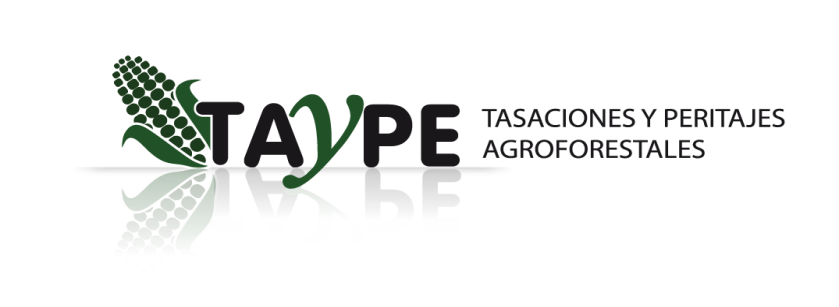